Из опыта работы учителя математики Щикиновой Е.А.МБОУ лицея№1  г. Славянска-на-Кубани
с   учащимися профильных 
                                               «Роснефть- классов»
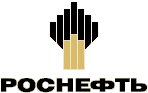 Кадры (сформирован педагогический коллектив для работы)
Инновационная работа педколлектива:
Создание «Роснефть-класса»
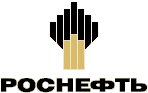 В чем особенности обучения в «Роснефть-классе»:
Высокий интеллектуальный уровень одноклассников;
Бесплатные дополнительные занятия по профильным предметам;
Занятия с преподавателями КубГТУ;
Работа летней профильной школы;
Выезд на семинар «Лестница к успеху»;
Участие в  работе НОУ «Роснефть-классов»;
Профориентационная работа с учащимися;
Участие в корпоративных мероприятиях ООО 
« РН-Краснодарнефтегаз»
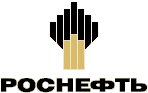 Проблемы при проведении конкурсного отбора в «Роснефть- класс» :
антиреклама обучению в «Роснефть-классах»
 отсутствие целевых направлений для обучения в ВУЗах для лучших учащихся «Роснефть-классах»;
отбор учащихся в класс  из одной школы
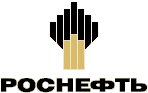 Результаты обучения в классе:
победы в предметных  олимпиадах;
высокие баллы в сертификате ЕГЭ;
поступление в ВУЗ на бюджет;
приобщение к корпоративной культуре ОАО «НК «Роснефть»;
помощь в прохождении практики на предприятиях ООО « РН- Краснодарнефтегаз»;
профессионольное самоопределение;
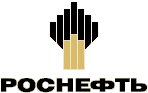 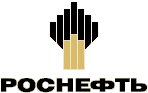